Using the lavaan packageR-thritis 21.5.21
James Gwinnutt
Outline
Motivation

Lavaan package

Path analysis

Confirmatory factor analysis

Structural Equation Modelling
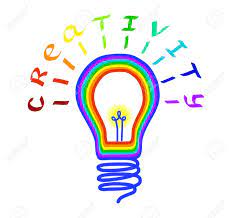 Motivation
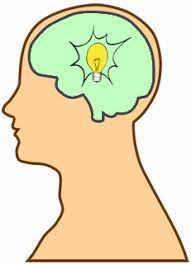 Often want to investigate concepts that cannot be directly measured

Latent variables – use a set of observed variables to define a latent variable
Then we can analyse these variables in the normal way (i.e. regression analysis)
Intelligence
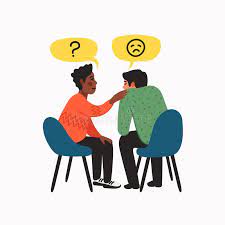 Empathy
lavaan
lavaan = latent variable analysis

Step 1 – define a model

Step 2 – fit model with data

Step 3 – inspect the output of the model
lavaan [2]
Defining a model – pretty much just a set of regression models

Y ~ x1 + x2 + x3

If you want to define a latent variable - =~

Latent_1 =~ x1 + x2 + x3

Correlation defined by ~~
y1
Expert ratings of the freedom of the press in 1960
y2
The freedom of political opposition in 1960
y3
The fairness of elections in 1960
y4
The effectiveness of the elected legislature in 1960
y5
Expert ratings of the freedom of the press in 1965
y6
The freedom of political opposition in 1965
y7
The fairness of elections in 1965
y8
The effectiveness of the elected legislature in 1965
x1
The gross national product (GNP) per capita in 1960
x2
The inanimate energy consumption per capita in 1960
x3
The percentage of the labor force in industry in 1960
lavaan [3]
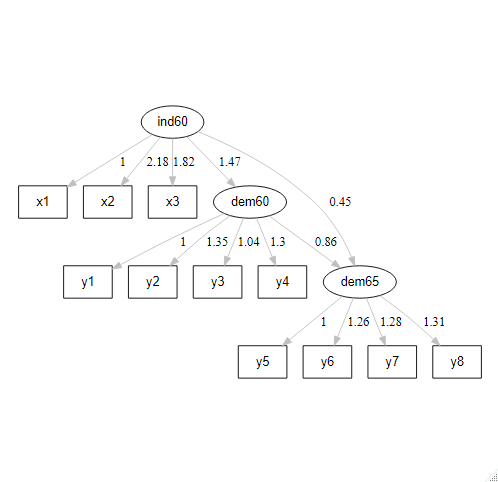 Latent variables
Measured variables
lavaan [4]
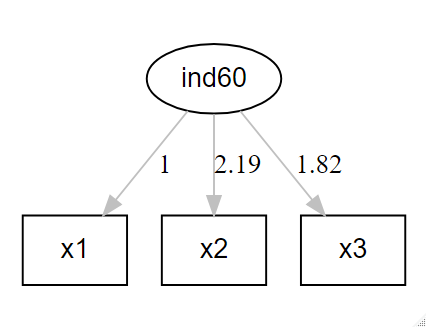 model <- '
	ind60 =~ x1 + x2 + x3
	‘
lavaan [4]
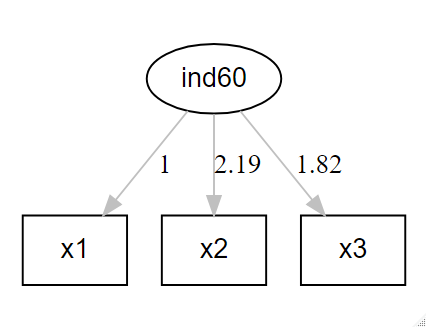 model <- '
	ind60 =~ x1 + x2 + x3
	‘

model <- '
          ind60 =~ x1 + x2 + x3
          dem60 =~ y1 + y2 + y3 + y4
          '
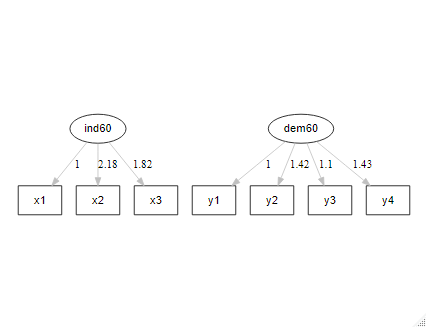 lavaan [4]
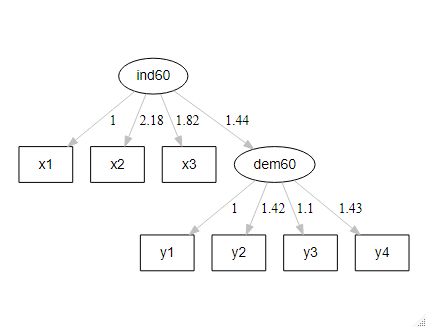 model <- '
          ind60 =~ x1 + x2 + x3
          dem60 =~ y1 + y2 + y3 + y4
          dem60 ~ ind60
          '
lavaan [5]
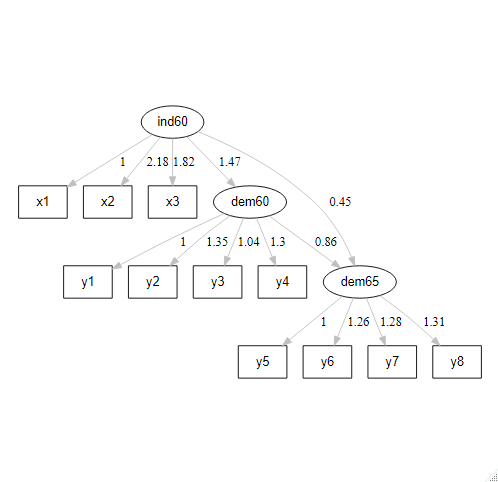 model <- '
          # measurment model
          ind60 =~ x1 + x2 + x3
          dem60 =~ y1 + y2 + y3 + y4
          dem65 =~ y5 + y6 + y7 + y8
          # regressions
          dem60 ~ ind60
          dem65 ~ ind60 + dem60
          '
lavaan [6]
Once defined, you fit the model using a dataset
This is done with the sem() function or cfa() function:

fit <- sem(model, data=PoliticalDemocracy, std.lv=F)

Then, inspect the model using summary() function:
summary(fit, fit.measures=TRUE, standardized= TRUE, rsquare=TRUE, ci=TRUE)
Path analysis
“Mediation analysis” – only currently interested in observed variables 
(latent variables come later)
Mediator
(b)
(a)
Outcome
Exposure
(c)
Total effect: (A * B) + C
Mediated effect (indirect effect): A * B
Direct effect: C
Example
Attractiveness to bees
(b)
(a)
Likelihood of pollination
Sepal length
(c)
bee_model <- ' # regressions
                attractiveness ~ a*Sepal.Length
                pollinated ~ b*attractiveness
                pollinated ~ c*Sepal.Length

                # indirect effect (a*b)
                sepal_attract := a*b
                # total effect
                total := c + (a*b)
                '
Confirmatory factor analysis
Want to understand the psychometric properties of a scale

Example – Andy Field’s “SPSS Anxiety Scale”
Want to evaluate the properties of the “SAQ-8”
Statistics makes me cry
My friends will think I’m stupid for not being able to cope with SPSS
Standard deviations excite me
I dream that Pearson is attacking me with correlation coefficients
I don’t understand statistics
I have little experience of computers
All computers hate me
I have never been good at mathematics
Confirmatory factor analysis
Suppose we believe that 8 items might be sufficient to measure the latent construct “SPSS Anxiety” – can use CFA to test this
Factor loadings – how well each indicator correlates with the latent variable
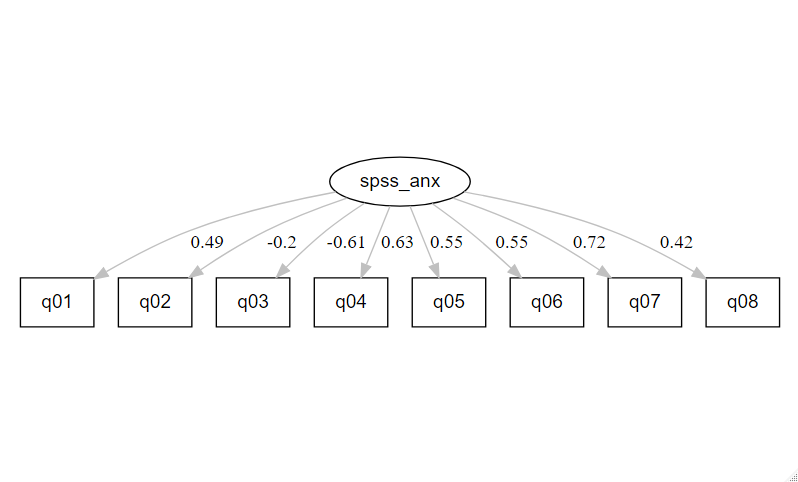 Model fit statistics
Model chi-square -> the null hypothesis is that the data fits the model, therefore p<0.05 would indicate a bad model fit
This is a sensitive test 

CFI – scores between >0.9 seen as “good fit”

TLI – Scores closer to 1 are better fit. CFI and TLI highly correlated

RMSEA (root mean square error of approximation) 
<= 0.05 -> “close fit”
0.05-0.08 -> “reasonable fit” 
>= 0.10 “poor fit”
Two factor model?
Indicator 2 loaded poorly onto the factor
“My friends will think I’m stupid for not being able to cope with SPSS”
Perhaps this is social anxiety rather than specific to SPSS 

Indicators 6 and 7:
I have little experience of computers
All computers hate me
Perhaps these are more representative of a general fear of technology
Two factor model? [2]
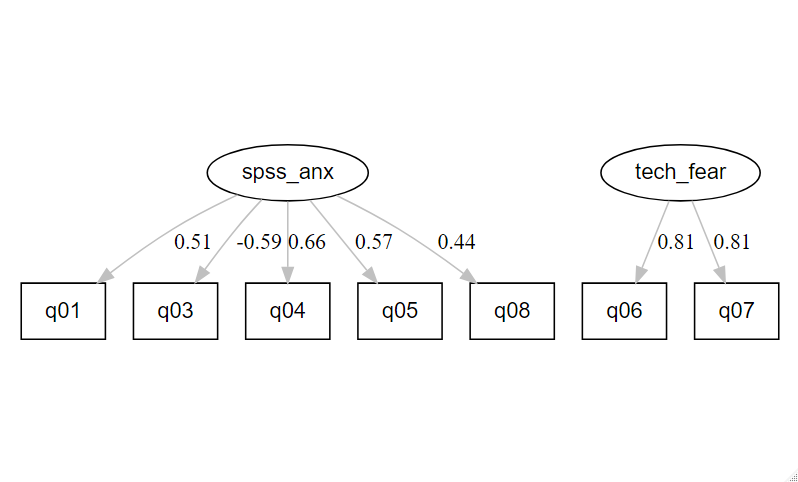 Lots more detail here:
https://stats.idre.ucla.edu/r/seminars/rcfa/
Structural Equation Modelling
Bringing path analysis and CFA together 
SEM – Path analysis with latent variables
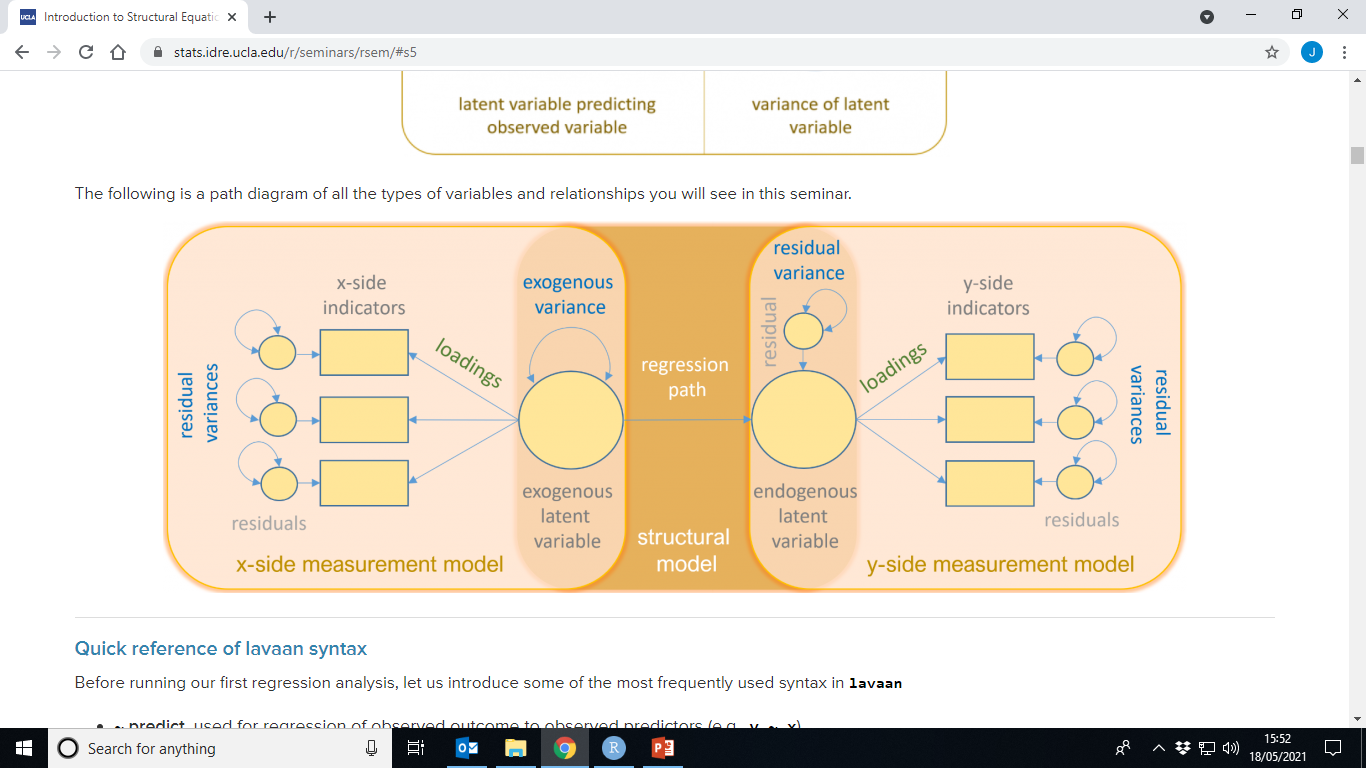 https://stats.idre.ucla.edu/r/seminars/rsem/#s5
Motivating example
A research team want to evaluate the association between student’s adjustment to school life, negative risk factors and school achievement
Motivating example
Parent’s psychology
Risk
SES
Reading
Verbal IQ
School achievement
Arithmetic
Motivation
Spelling
Adjustment
Harm
Stability
More info here
SEM example
https://stats.idre.ucla.edu/r/seminars/rsem/#s5


Additional things I haven’t talked about are:
Exploratory factor analysis (https://cran.r-project.org/web/packages/psychTools/vignettes/factor.pdf) 
using categorical variables
latent growth curve modelling
Lavaan tutorials and other material
https://lavaan.ugent.be/